LA STORIA DI SAN MARTINO
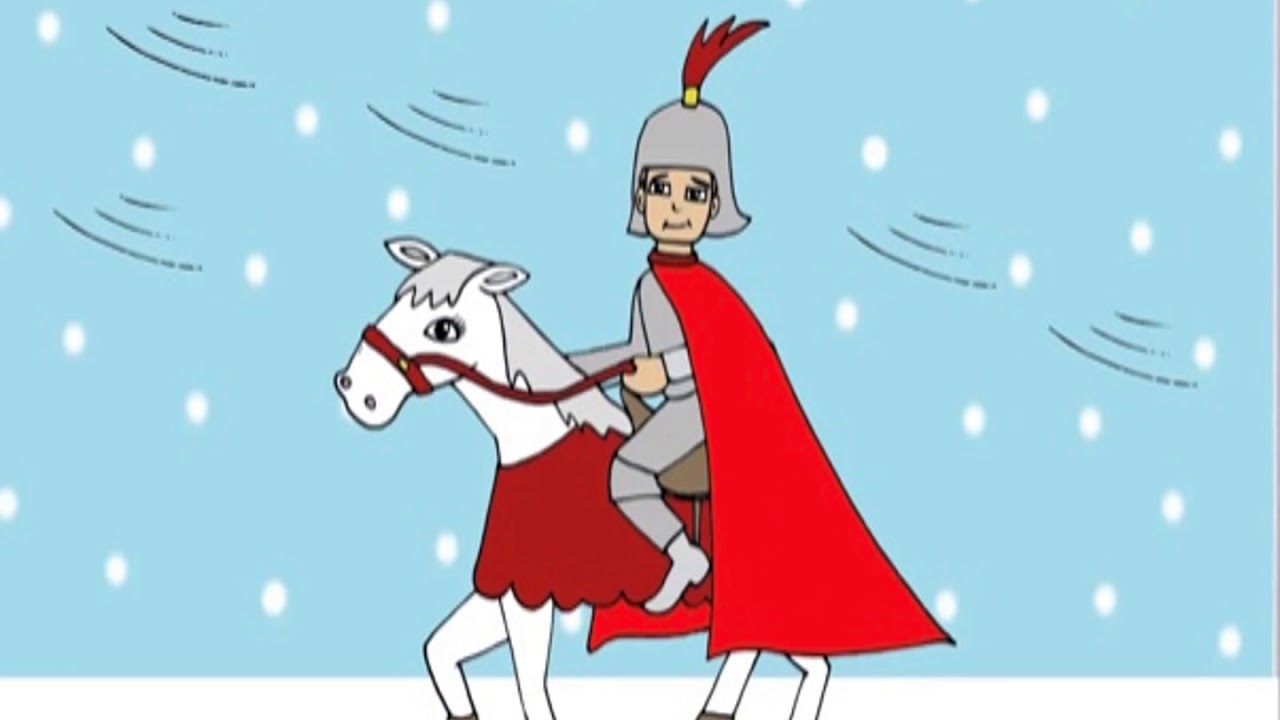 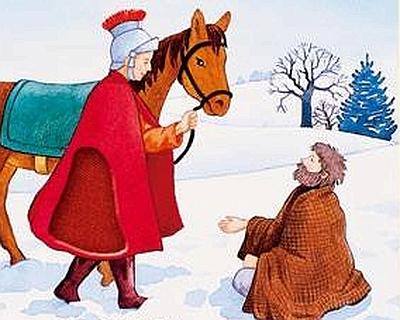 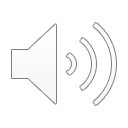 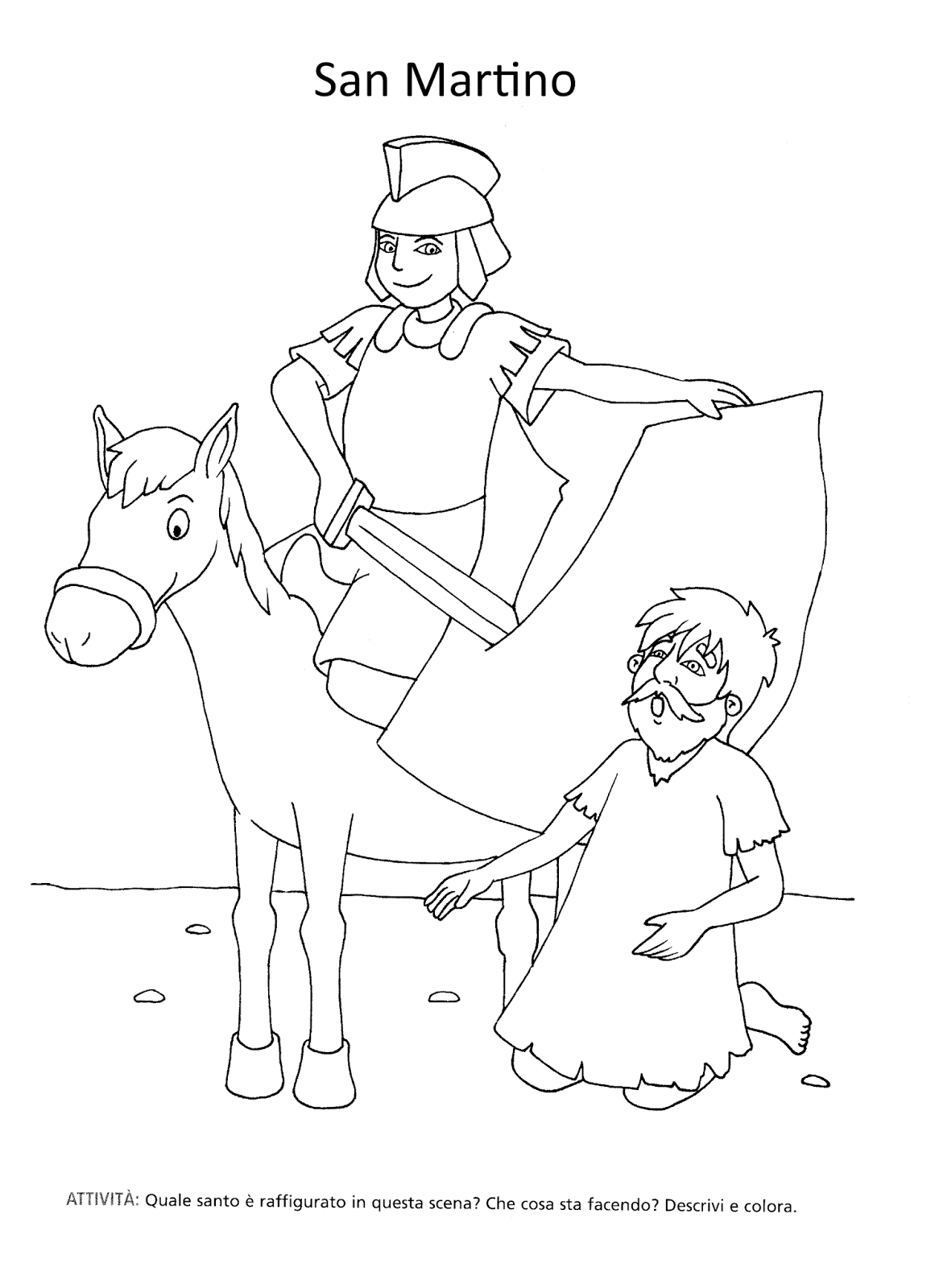